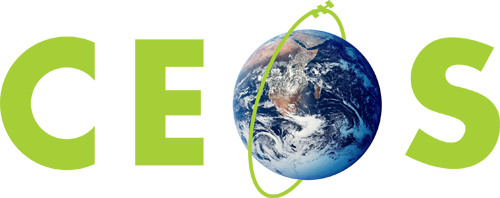 Committee on Earth Observation Satellites
CEOS-GEO LinksProgramme Board and GEO-XIII
CEO Team, SIT Chair Team
CEOS Plenary 2016
Agenda Item #
Brisbane, Australia
1st – 2nd November 2016
The GEO Programme Board
One year in
2
NEW
For
2016
What is the Programme Board?
New structure for the second decade of GEO.
Other ‘boards’ discontinued.
Key role: stewardship of the GEO Work Programme, both:
Quality assurance and monitoring.
Proactive development.
Membership: Theoretically 32 Members/POs.  Balance of representatives from Members and POs.
Three co-chairs: In 2016: China, United States and European Environment Agency.
Meetings: Three face-to-face meetings to date.
Operating model: Still evolving.
3
CEOS Representation
Representatives for 2016, and initial personnel nominated to        represent CEOS on the the 2017-2019 Programme Board            reflecting their CEOS positions.
4
Who was there in 2016?
PO Engagement has been strong.
Less developed countries not  as active as we may like to see.
5
Key activities of the 2016 Programme Board
Review of the 2017-2019 Work Programme:
GEO Initiatives
GEO Flagships
Review/Prioritisation of The Foundational Tasks
Terms of Reference and operating model
LATE ADDITION – The SDGs – COVERED UNDER SDG TOPIC
6
Initiatives and Flagships - reflections
Thoughts:
PB has so far taken a relatively ‘lenient’ approach, e.g. where proposals state they will ‘work out’ governance.
So far focus has been ‘bottom up’ vs ‘challenge-centred’
PB needs to monitor extent to which ‘cross cutting’ topics (e.g. climate, capacity building) are addressed.
Some confusion about extent to which PB should validate that Flagships are ‘politically acceptable’. (vs policy relevant)
Focus on individual review teams has not fostered the type of ‘holistic’ view that will be required in future.
7
Two interesting case studies
The Carbon ?Initiative? ?Flagship?
Great potential.  Important mandate.
What role should PB play in:
‘Shepherding’ towards Flagship status?
Connecting the key players?

GFOI
Fairly apparently a ‘Flagship’.
Does its level of autonomy and maturity mean it should be ‘set free’?
8
Foundational Tasks
What is a Foundational Task?
Good question – considered over many many hours.
What is driving the debate:
General sense that there were ‘Too many’ FTs – and that some activity should be in Initiatives/Flagships
Too much of a drain on GEOSEC resources to initiative, drive, lead, support the comprehensive portfolio included in the 2016 WP.
General shift focus from ‘building the GEOSS’ to ‘delivering specific initiatives (which hopefully help build the GEOSS)’.
Why do we care?
We want to ensure that a bunch of fundamental work that CEOS does as the ‘space arm’ of GEO, in addition to contributions to specific initiatives, is reflected.
Some of the FTs are things we think are very important (e.g. Observation Requirements).
9
Foundational Task Outcomes
Recognition that a number of ‘Foundational Tasks’ are delivered through the community and place ~0 demand on GEOSEC:
E.g. the ‘space task’ (GD-05) delivered by CEOS.

Identification of work best managed through concrete initiatives taken up as community interest develops:
E.g. a GEO “knowledge base”, exploration of future models/new technologies for the GEOSS architecture

Flagging of some key priorities where GEOSEC effort may be key to ‘kick start’ engagement across the community:
Observational Requirements
Terrestrial in-situ coordination (vs atmosphere, ocean)
10
Terms of Reference
Revisions proposed to clarify key issues:
Number and role of alternates.
Resolved: up to 2 alternates, may participate.
Voting
Resolved: no voting, ‘strong objection’ escalated to ExCom.
Ad-hominem issue:
Kind of resolved: PB members are ‘representatives’ of their org; names requested, ExCom still wants to see a CV.
Term length and continuity:
Resolved: Terms will be staggered, so that 1/3 of seats are made vacant each tear.  Lottery to be used to start process.
11
2017-2019 Programme Board
CEOS has re-nominated:
Important group through which to ensure CEOS contributions are efficient and having the biggest impact.
Pathway to representation on the Executive Committee.

Nomination to be confirmed at GEO-XIII.
Lottery system means we may need to re-nominate as soon as GEO-XIV (2017) or GEO-XV (2018).

Primary representation is a responsibility of the SIT Chair, consistent with their responsibilities in the Terms of Reference.
Congratulations Steve Volz!
12
CEOS and the Executive Committee
CEOS nominated to a newly created observer seat.
SIT Chair represents CEOS.
GOOS and WMO other Participation Organizations nominated.

Nomination only for 2016.
CEOS will need to secure again in 2017.
Relies on support from other POs on Programme Board.

Valuable opportunity.
CEOS able to contribute on key topics, like Engagement Strategy, relevant to our objectives.
Other key topics (such as commercial sector involvement) under active consideration.

Key challenge:
How to ensure CEOS “represents” POs more broadly.
13
GEO-XIII
One year after the ‘big one’
One year into Decade II
14
Who, What, When, Where
GEO-XIII is the first Plenary following the endorsement of the GEO Strategic Plan 2016-2025.
St Petersburg, Russian Federation.
7-10 November 2016 (Next week…)
CEOS Delegation



CEOS Exhibition supported by SEO Office.
Other friendly faces will be there   Let us know!
15
Key topics
Reflect upon implementation of:
The GEO Strategic Plan 2016-2025 
The Mexico City Ministerial Declaration.

Engagement with the commercial sector.

GEO Engagement strategy (incl. UN, dev banks, etc)

Approve the 2017-2019 Work Programme.
16
Reflecting on implementation
Contributions to date
Written Statement
Think Piece
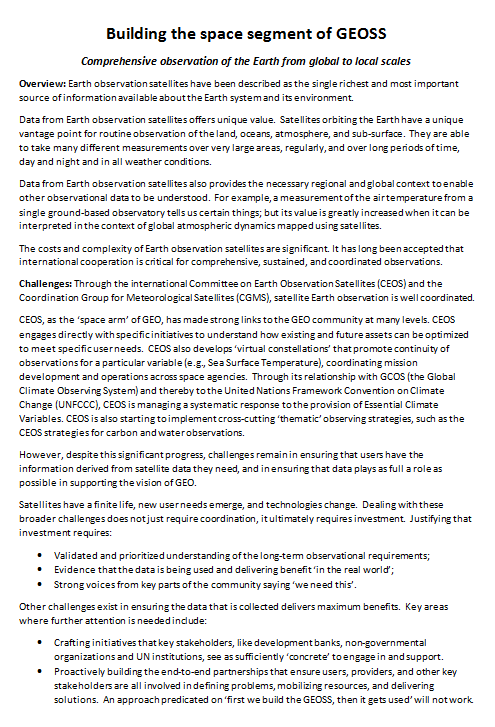 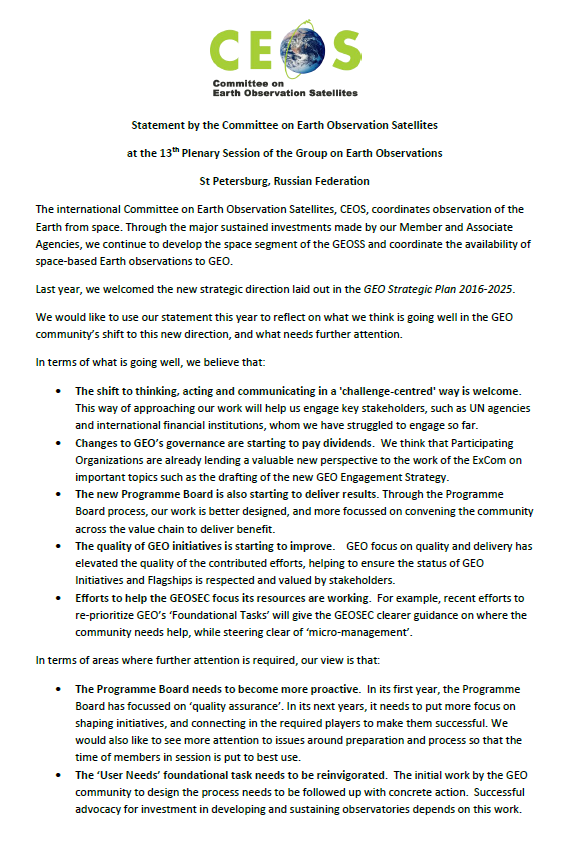 In your 
Plenary
papers
Provided to attendees to stimulate panel discussion on how to accelerate GEOSS implementation..
For GEO-XIII, statements provided in writing in advance; displayed electronically at the venue.
17
Written Statement
Key Themes
18
Written Statement
CEOS Continues to Step Up
CEOS continues its major extensive contributions to GEO.

CEOS will also keep enhancing its contribution:
Robust framework for responding to validated and prioritized thematic observation requirements arising from the User Needs activity.
Efforts to exploit next generation data architectures, particularly as they support moves from enhancing discoverability of data to supporting exploitation of data.
Progressing ‘Analysis Ready Data for Land’, our effort to make the vast volumes of full, free and open data about the land surface more directly usable to tackle real world challenges.
19
Thoughts?

Guidance to the Delegation on how GEO is      implementing the Strategic Plan and Mexico   City Declaration?
20
Think Piece
Starting a discussion
21
Thoughts?

Guidance to the Delegation on how to engage with the community about accelerating ‘implementation of the GEOSS’?

Guidance to the Delegation on the parallel session on accelerating Flagships and Initiatives?
22
Engagement Strategy
Objectives
One
Establishing GEO as a unique international organization that ensures that Earth observation (EO) underpins global decision-making.

Two
Ensuring strong advocacy for broad, open data policies and practices

Three
Establishing GEOSS as a global reference for Earth observation systems, data and information
23
Engagement Strategy
Approach
Principles-based
24
Engagement Strategy
Responsibilities
Members and POs will:
Reach and activate internal users.
Act as GEO ambassadors; Lead/contribute to engagement activities.

Community involved in tasks will:
Help link with users to understand requirements

ExCom will:
Identify strategic priorities driven by the international agenda 

PB will:
Map GEO competencies against priorities; promote gap filling

GEOSEC will:
Develop and drive multi-annual engagement plans
Undertake preliminary engagement
25
The key point
Engagement plans will be structured according to the priorities selected by ExCom. In order to ensure a swift drafting process and monitoring, only high-level actions (i.e. tools described in 5.1) will be described in the plan according to the following items:
Objective of the action, linked to a strategic priority defined by ExCom and to the Work Programme
Relevant Engagement Strategy objective(s)  
Target stakeholders
Expected outcomes, linked to the Expected Results in the SP
Key Performance Indicators, linked to the Indicators in the SP
Timeline and milestones
GEO actors involved, including potential incentives for their participation and a preliminary estimation of the resources involved
26
Thoughts?

Guidance to the Delegation?
(have not seen an implementation plan yet)
27
Commercial sector engagement
Issues to consider
“This Panel will include representatives from the Commercial Sector, including data providers, providers of value-added services and downstream-user sectors. 
The Panel will discuss challenges and opportunities related to the Commercial Sector engagement in GEO, from contributing or benefiting from existing GEO efforts to exploring opportunities for new collaborations.”
NO SPECIFIC MODEL(S) PROPOSED
Previous CEOS views (2013 … 2015 …)
Significant role to play in providing capability and resources
Demonstrating the potential private sector benefits of [EO] … would … help strengthen government              support for GEO
Must preserve the essential             inter-governmental nature of GEO
Increased private sector economic activity, if well communicated, will help mobilise further resources to support GEO (and CEOS) activity
Lack of information on how this engagement will be governed  and managed
28
Thoughts?

Guidance to the Delegation?

Should we be more specific about suggesting characteristics of the model?
29